Welcome to all
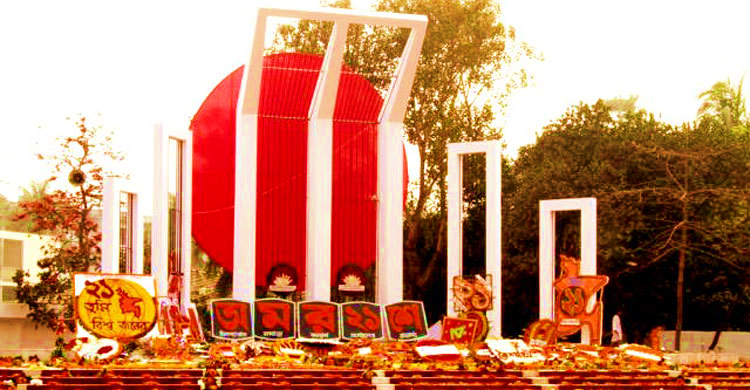 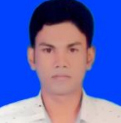 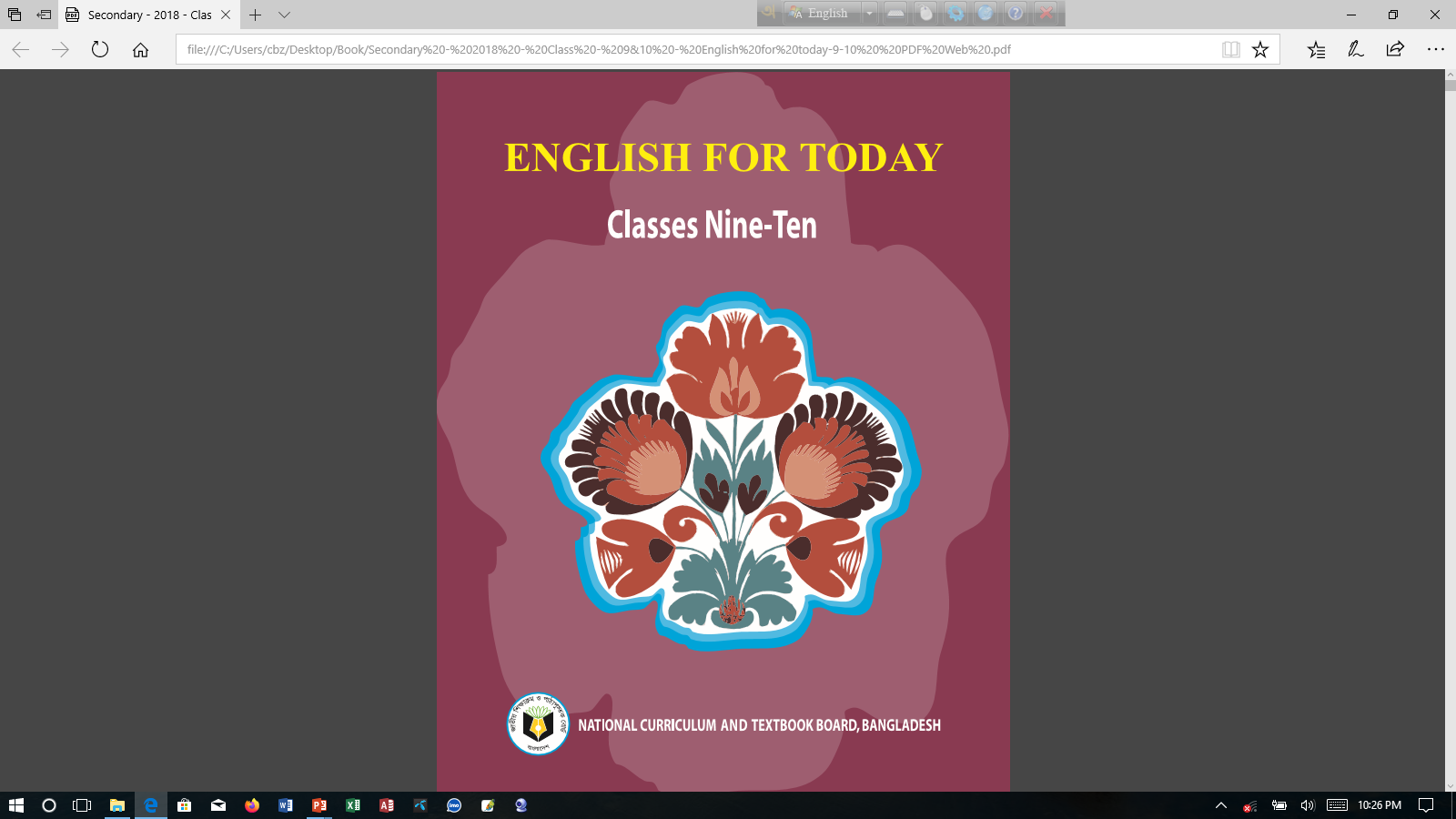 INTRODUCTION
Class    : Nine
Subject : English 1st paper
Unit      : Three
Lesson  : 3
Time     : 50 min.
Date        : 07/03/2020
NARAYAN BISWAS
Assistant teacher
Faltita s.s.k High school
Fakirhat.Bagerhat
Mobile no: 01788902566
Email:drnarayanbiswas@yahoo.com
International Mother Language Day-1
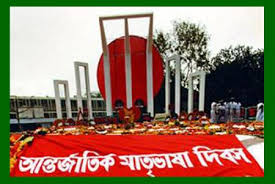 Learning Outcomes
After studying the lesson we will be able to…
1.  talk about event;
2.  ask and answer questions;
3.  infer meanings from the context.
Proper learning
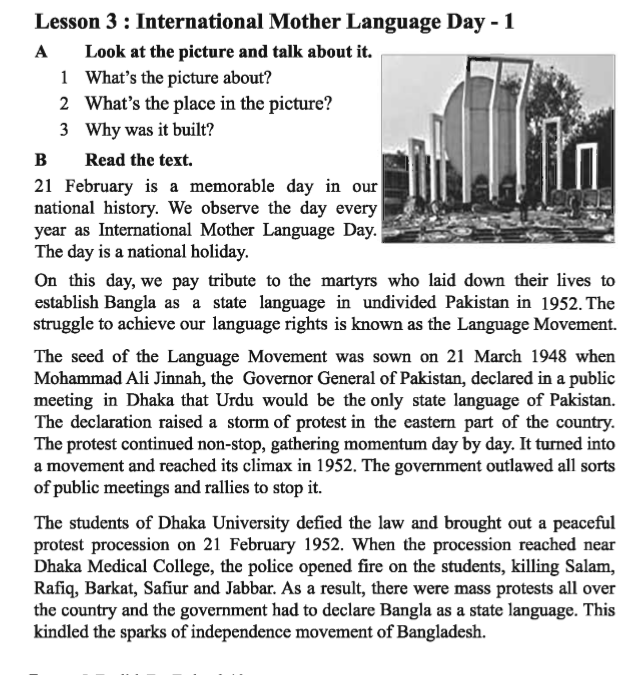 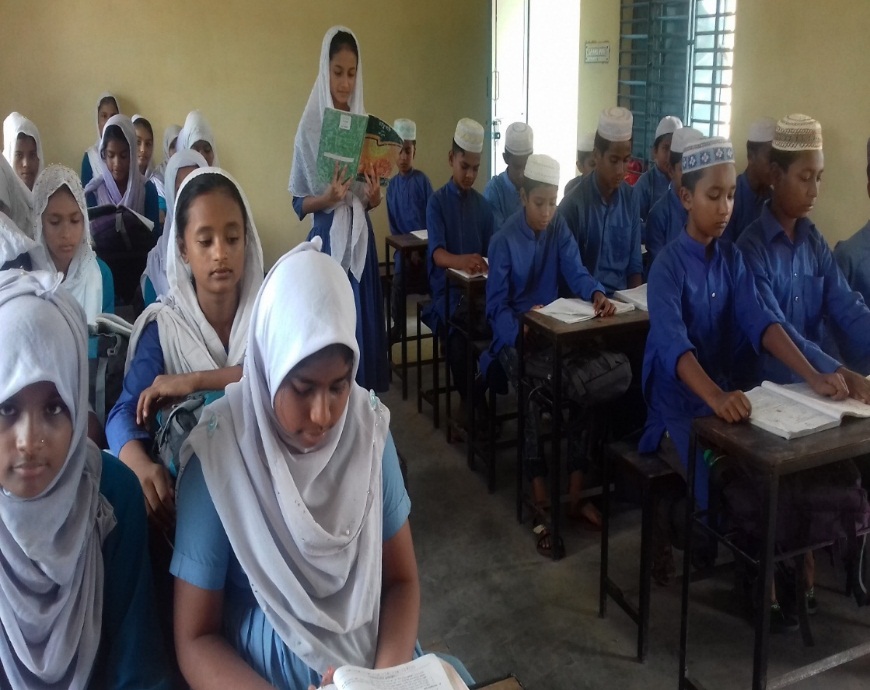 Dear students open your English book page no 33 & read any one.
Individual work
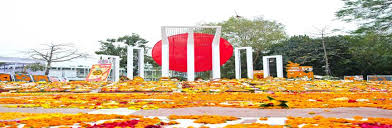 1. What’s the picture  about?
2. Why was it built?
Silent reading
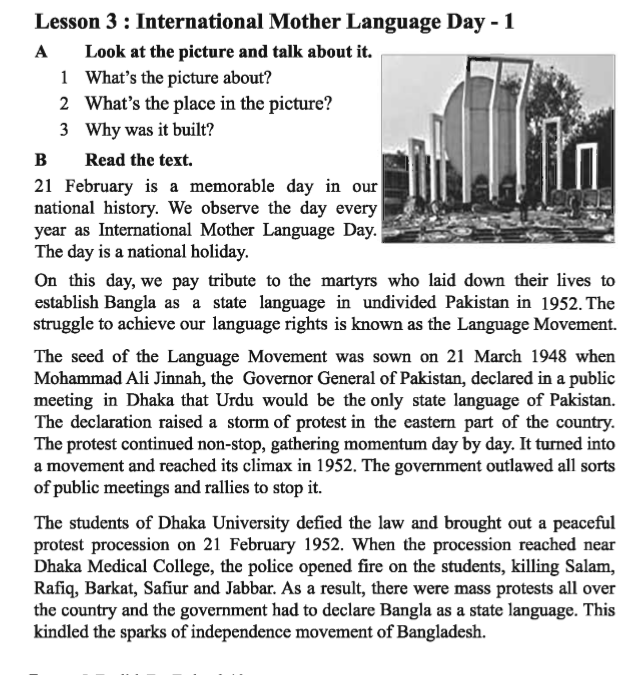 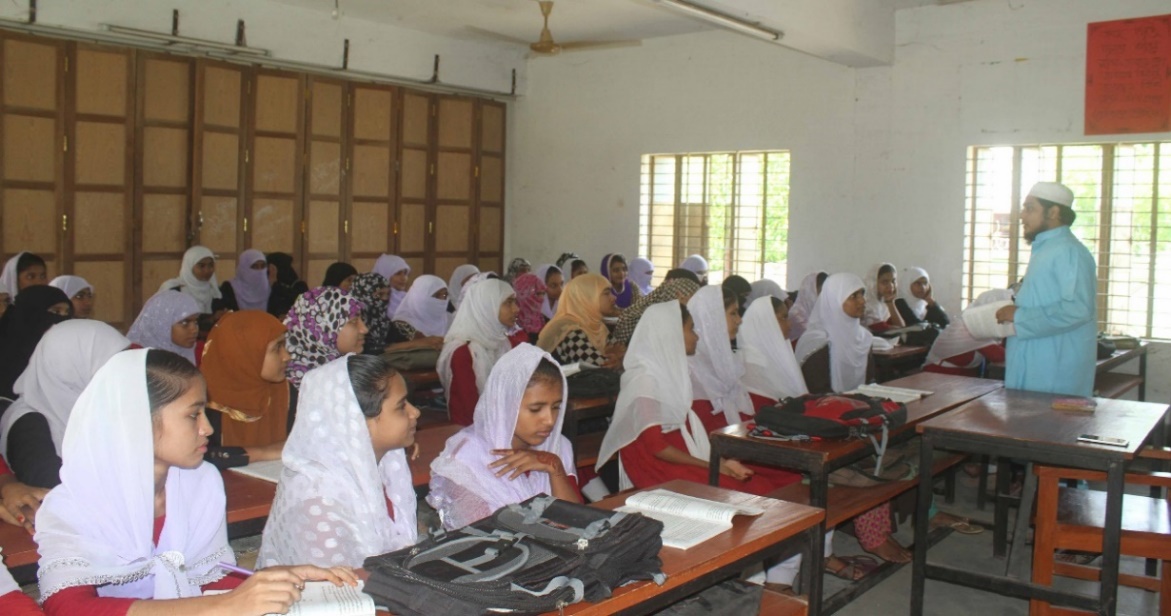 Dear students open your English book page no 33 & read attentively.
Pair work
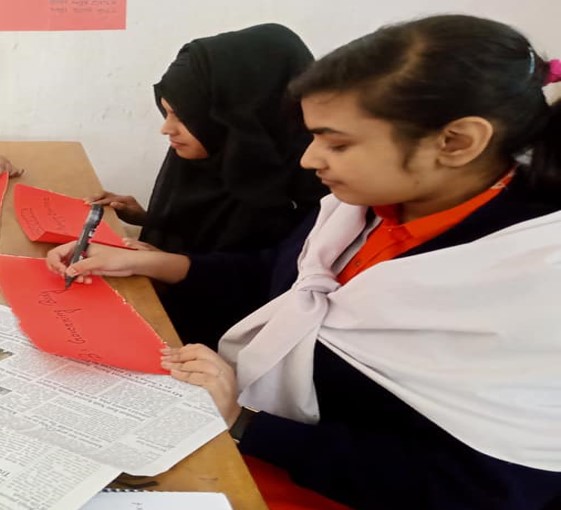 1.Why do we observe 21 February as the International Mother Language Day?
2.What happened when Urdu was declared as the only state Language of Pakistan?
3.What was the result of the language movement?
Let's know the history of the language movement
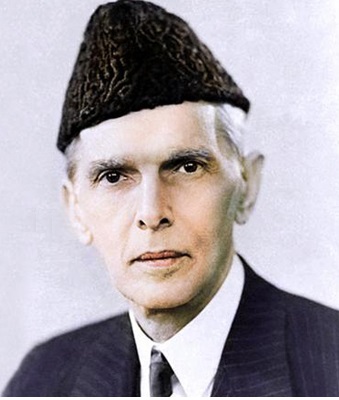 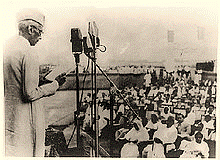 21 March 1948 when Mohammad Ali Jinnah The Governor General of Pakistan, declared in a voiceless voice in the rally of the student teachers at the Curzon Hall of Dhaka University that "Urdu" would be Pakistan's only state language.
Let's know the history of the language movement
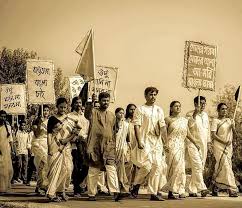 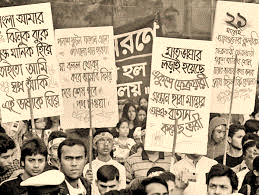 Students of Governor General Mohammad Ali Jinnah's announcement immediately protested.
Let's know the history of the language movement
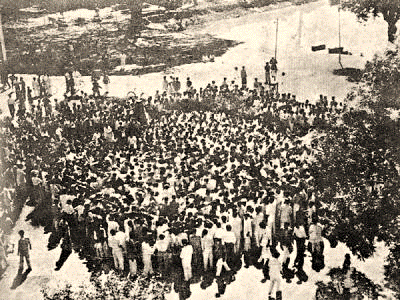 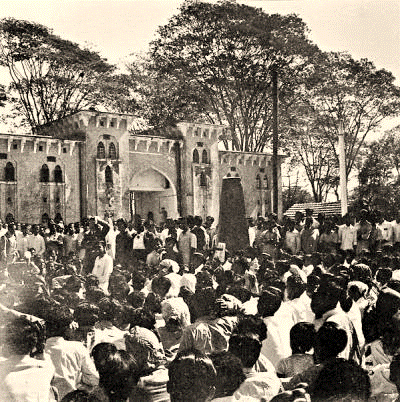 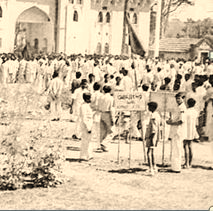 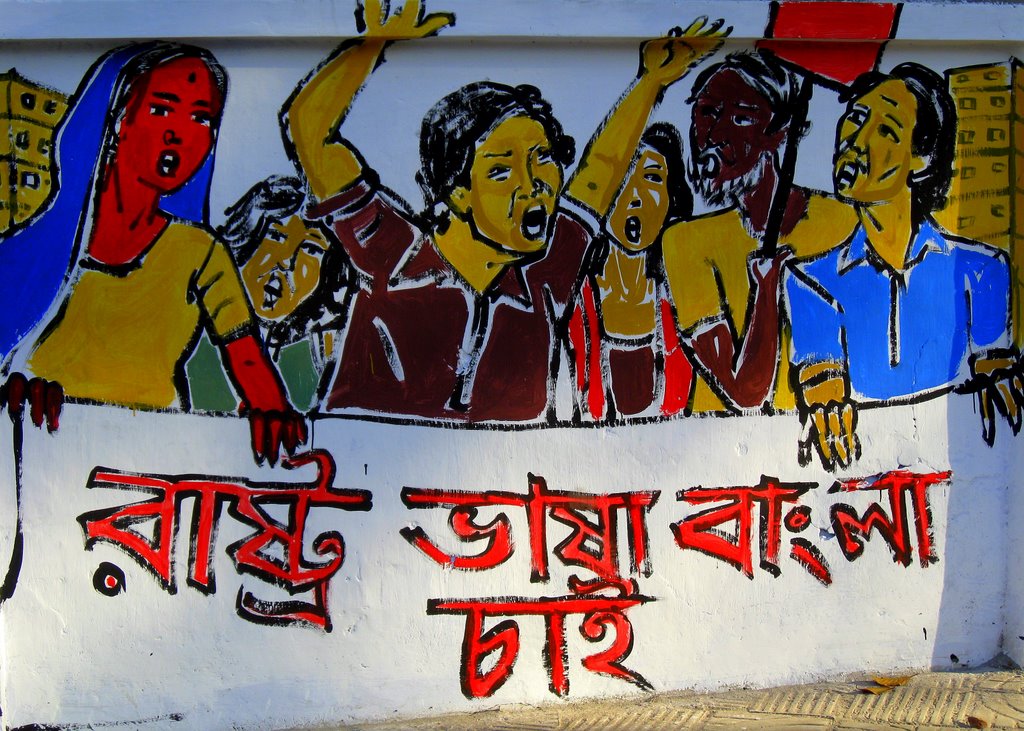 Peaceful protest of the students of Dhaka University.
Let's know the history of the language movement
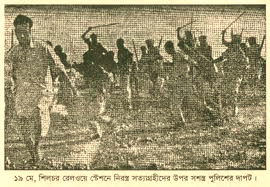 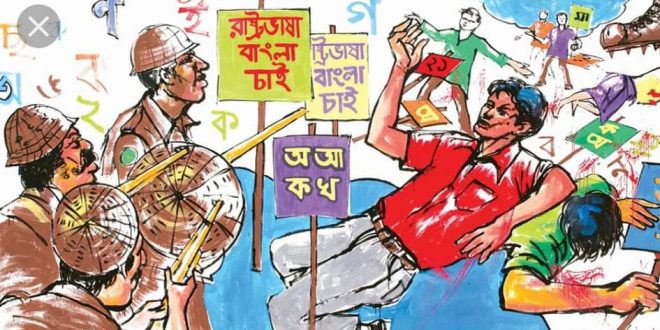 Police opened fire on students who were protesting for Bangla language.
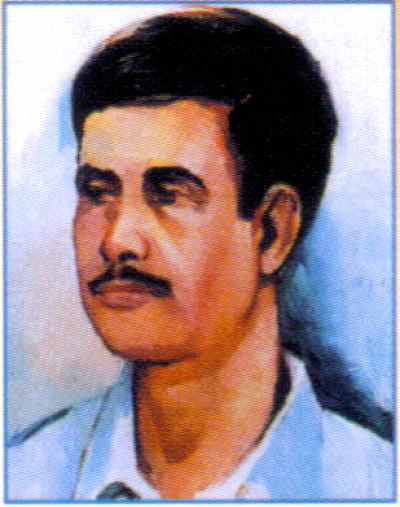 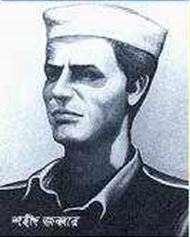 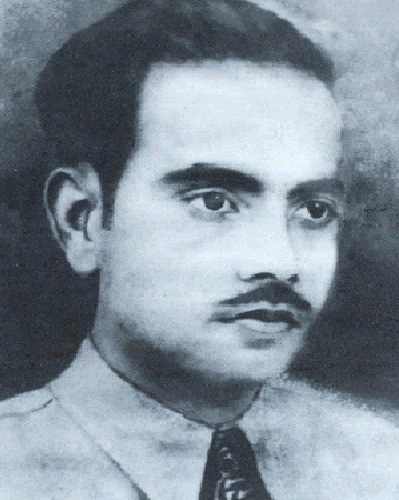 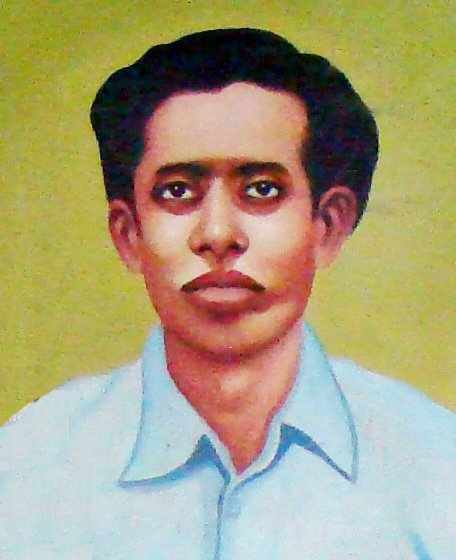 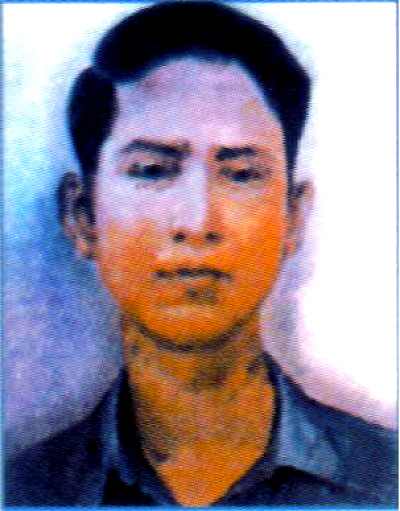 Salam, Barkat, Rafiq, Jabbar, Shafiur and many others were killed in police firing.
Let's know the history of the language movement
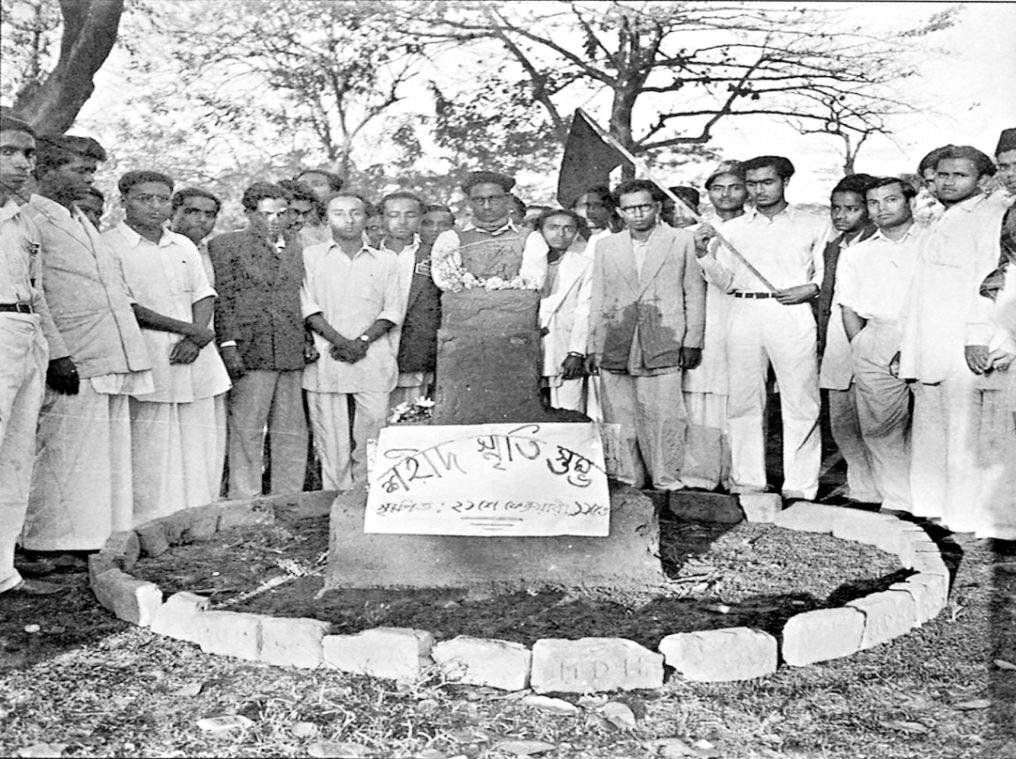 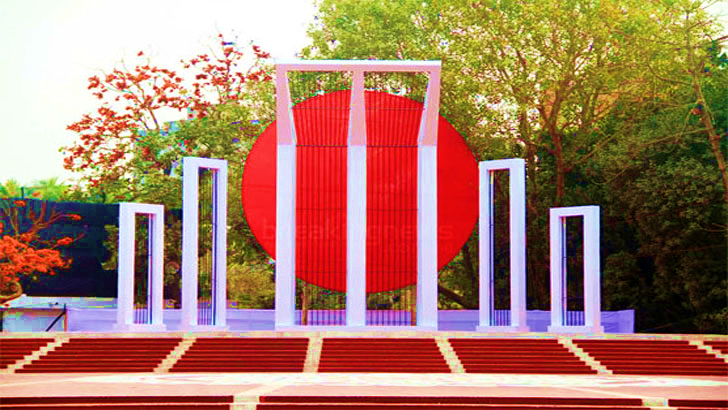 This is the central Shaheed Minar.
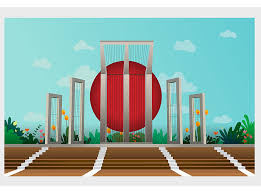 As a result of the language movement, both Bangla and Urdu gained the status of the official language of Pakistan.
Follow the pictures
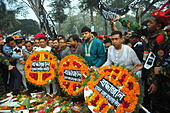 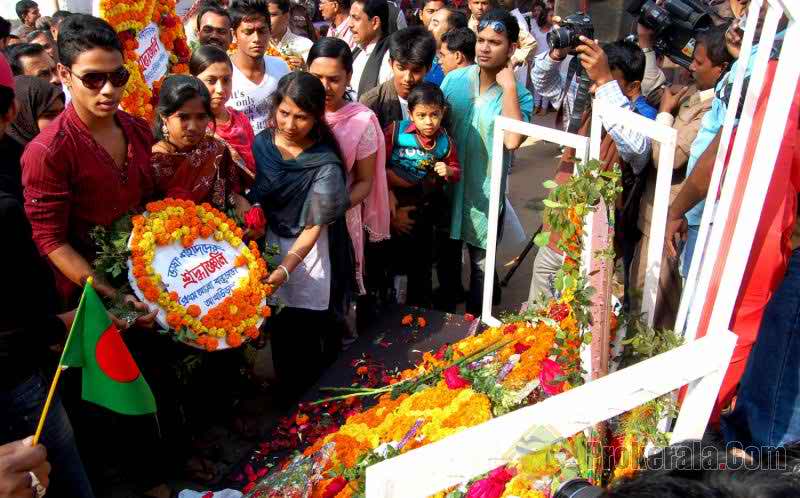 People are paying homage to the language martyrs.
Follow the pictures
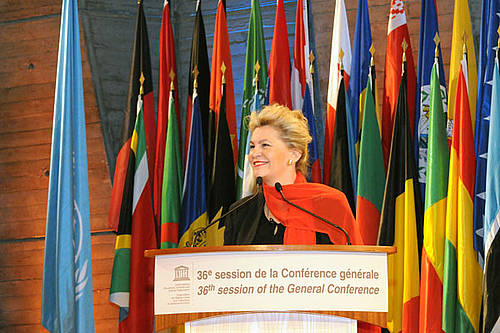 Announcement of 1999 of 17 November 21 February as The International Mother Language Day.
Group work
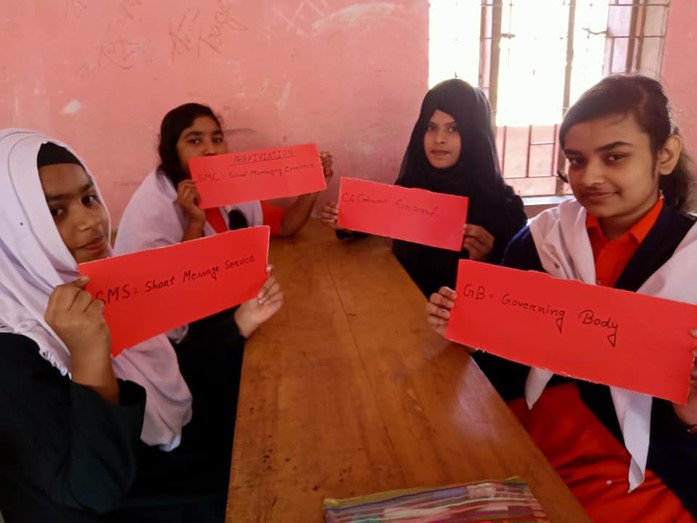 Write a summary of the text in your own words.
Evaluation
Answer is right
1.The than Government--all sorts of public meeting to prevent the protest?
a. permitted
b. agreed
c. allowed
d. banned
2.What does the word “climax” mean in the passage?
a.The most exciting point in time
b.The most exciting point in time
c. Natural situation
d. Success
3. The protest against the declaration of Jinnah was going on---
ii.slowly
iii.contiously
i. powerfully
Which of the following is correct?
b. ii
c. i & iii
a. i
d. i, ii & iii
Home work
Home Work
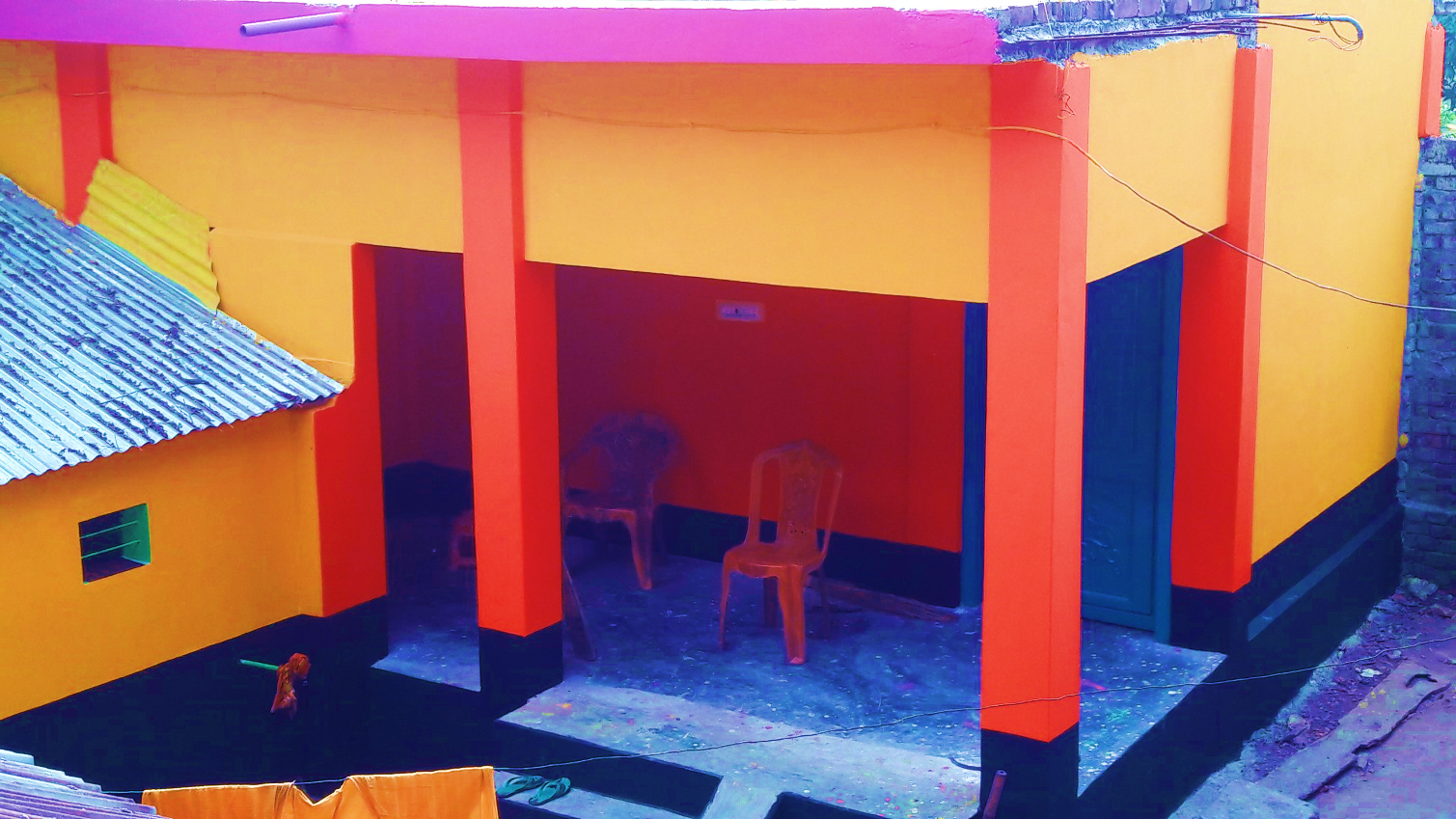 Write briefly how you will observe this year 21 February at your Madrasha?
Thank’s to all
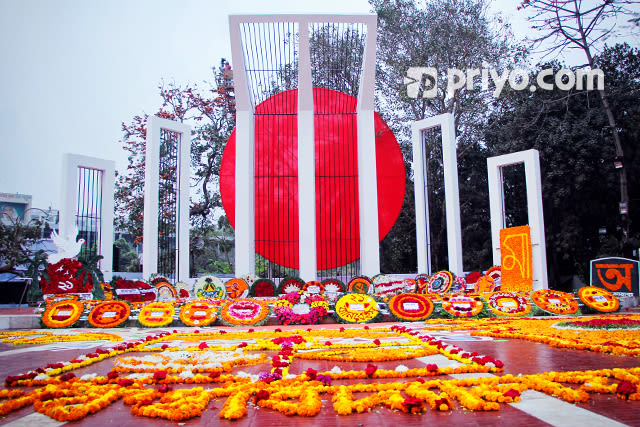